ПРЕДМЕТИ ОБЛИКА ВАЉКА, КУПЕ, КВАДРА, КОЦКЕ, ПИРАМИДЕ И лопте
ДАНАС ЋЕМО НАУЧИТИ !!!
Као што сте видјели из наслова, данас ћемо се упознати са предметима који имају облике геометријских тијела купе, ваљка, квадра, коцке, пирамиде и лопте.
ПРВО ЋЕМО ИМЕНОВАТИ ГЕОМЕТРИЈСКА ТИЈЕЛА !
КВАДАР
ВАЉАК
КУПА
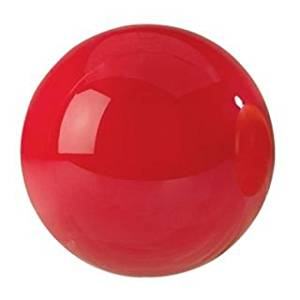 ПИРАМИДА
КОЦКА
ЛОПТА
ОБЛИКЕ ГЕОМЕТРИЈСКИХ ТИЈЕЛА ПРИМЈЕЋУЈЕМО СВАКОДНЕВНО ОКО НАС !
ПОГЛЕДАЈТЕ !!!
КОЈИ ПРЕДМЕТИ У ТВОМ ОКРУЖЕЊУ ИМАЈУ ОБЛИК КВАДРА ИЛИ КОЦКЕ?
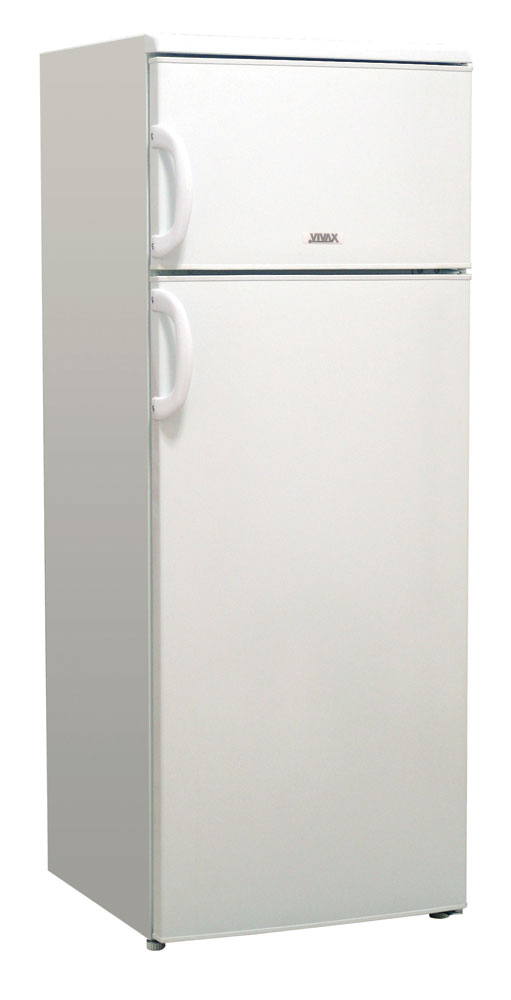 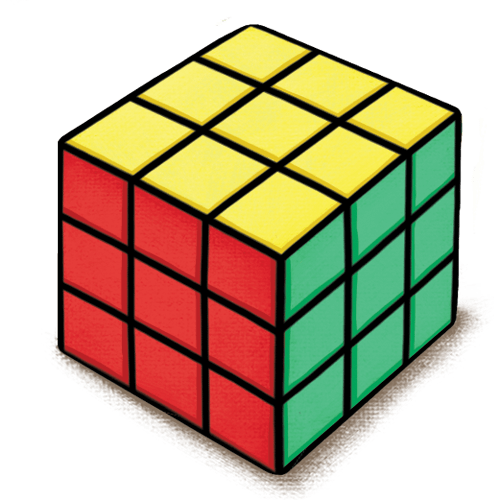 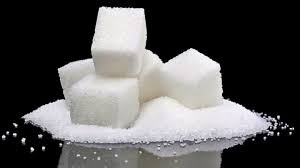 А КОЈИ ВАЉКА И КУПЕ ?
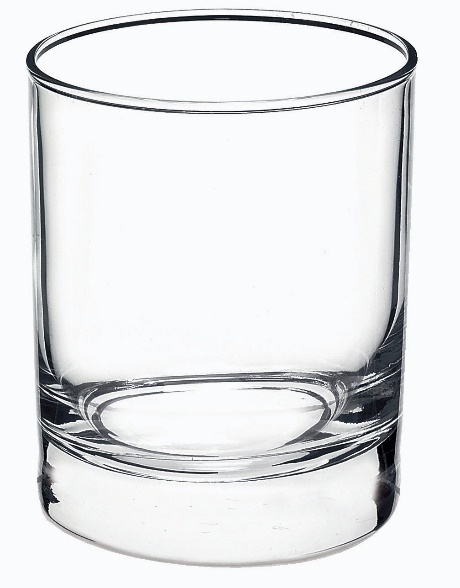 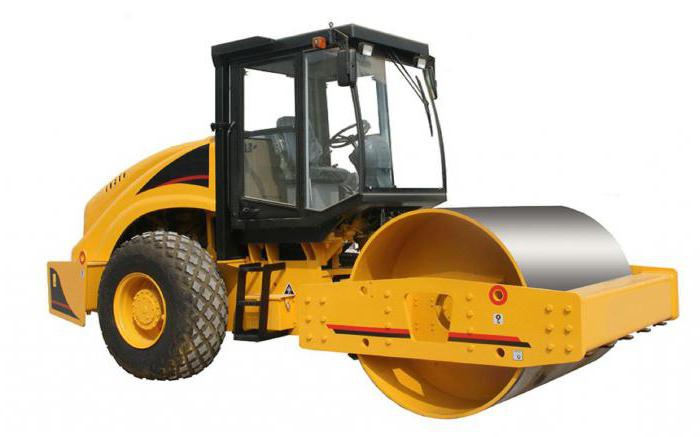 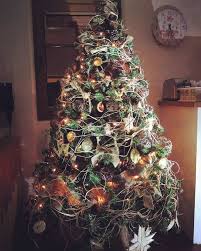 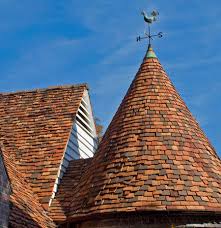 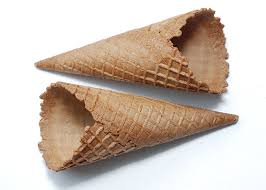 КОЈа ГЕОМЕТРИЈСКа ТИЈЕЛа ВИДИШ НА СЛИЦИ ?
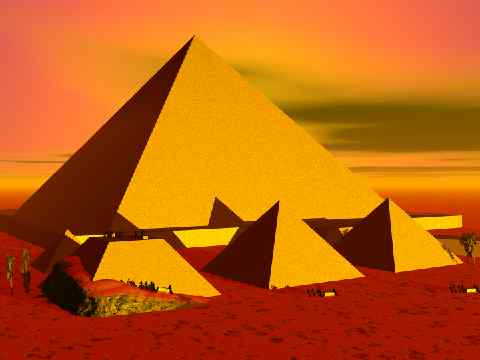 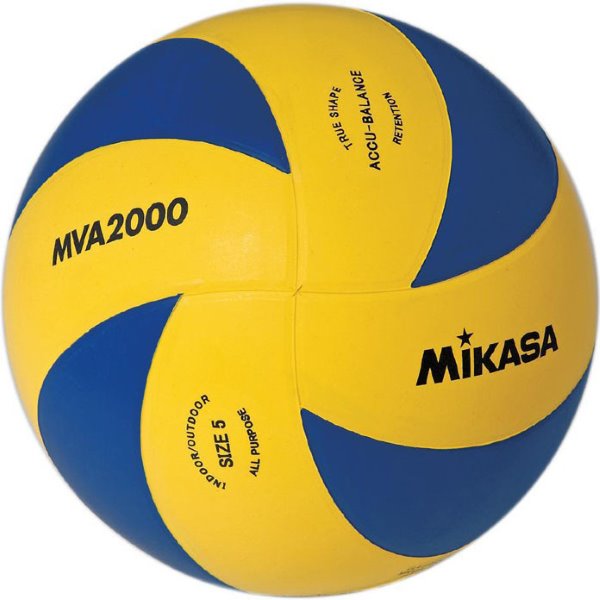 ПИРАМИДА
ЛОПТА
ДА ПОНОВИМО !!!
КОЈЕ БОЈЕ СУ КОЦКА, ПИРАМИДА И КУПА?
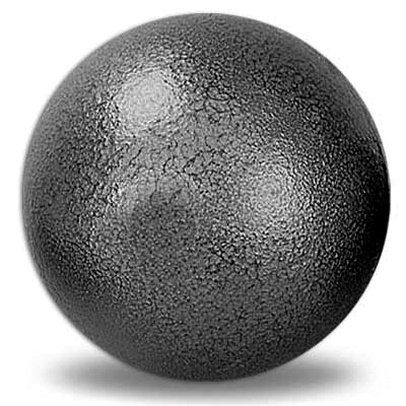 А које боје СУ ваљак, квадар и лопта ?
Данас смо се упознали са облицима рогљастих и облих геометријских тијела? КАКО ИЗГЛЕДАЈУ?
КВАДАР  И  ПИРАМИДА
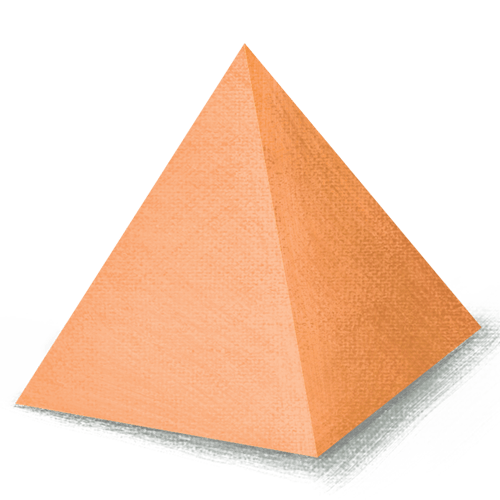 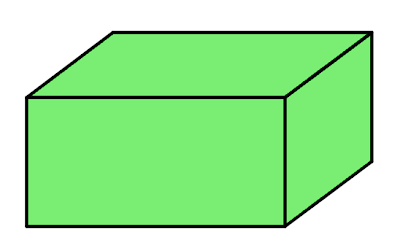 ПИРАМИДА
КВАДАР
Квадар и пирамида су рогљаста геометријска тијела.
ВАЉАК  И ЛОПТА
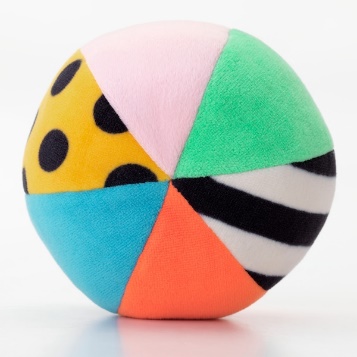 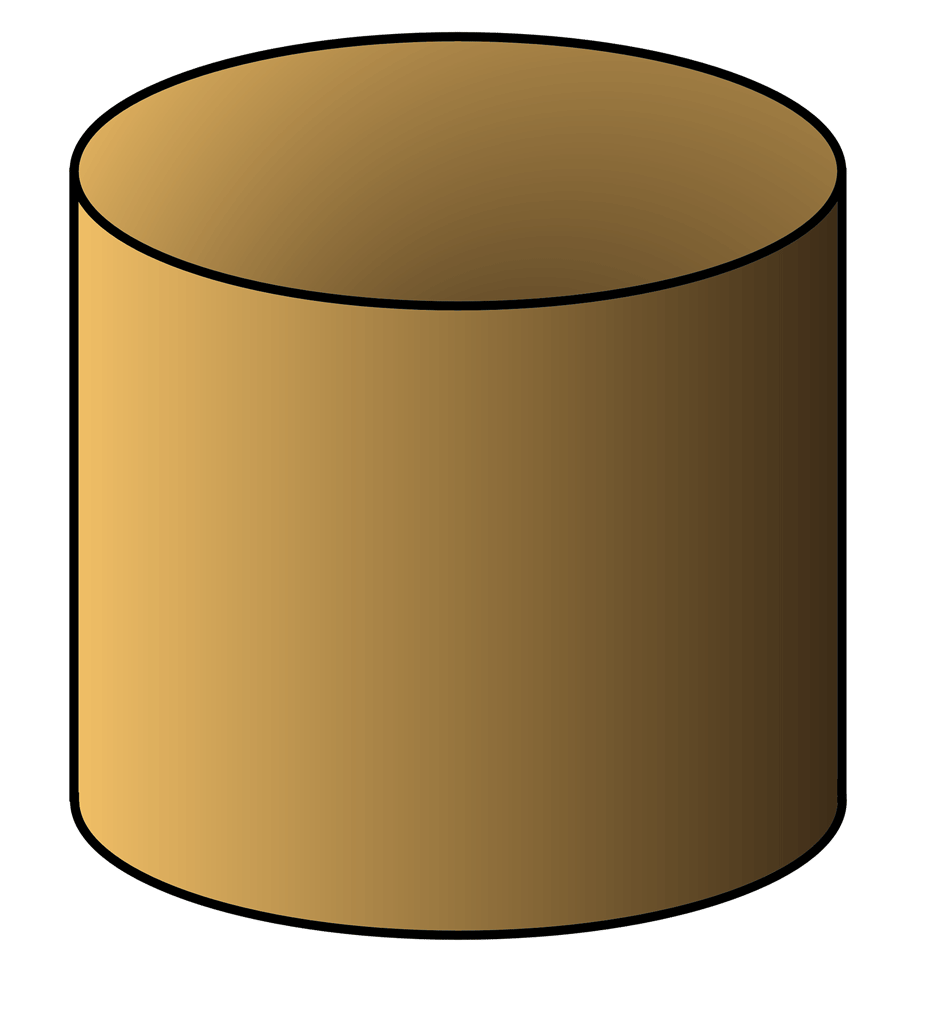 ВАЉАК
ЛОПТА
Ваљак и лопта су обла геометријска тијела.
ЗА ДОМАЋУ ЗАДАЋУ !
У своју свеску нацртај једно обло и једно рогљасто геометријско тијело!